Computing a longest common almost-increasing subsequence of two sequences
Toan Thang Ta, Yi-Kung Shieh, Chin Lung Lu
Theoretical Computer Science 854 (2021) 44–51
Presenter: Shih-Hong Li
Date: Apr. 2, 2024
1
[Speaker Notes: 清華大學 盧錦隆]
Abstract
2
Longest almost increasing subsequence(LaIS)
Given a sequence A : <7,15,2,14,14,6,8,11,17,15,14,13>，with tolerance c = 2
LaIS = <2,6,8,11,14,13>
3
Longest almost common increasing subsequence(LCaIS)
Given a sequence A = <3,2,1,3,2> and B = <1,3,3,2> with c = 2
LCaIS = <3,3,2>
4
Dynamic programming algorithm
Two-dimensional table T (matching table)
5
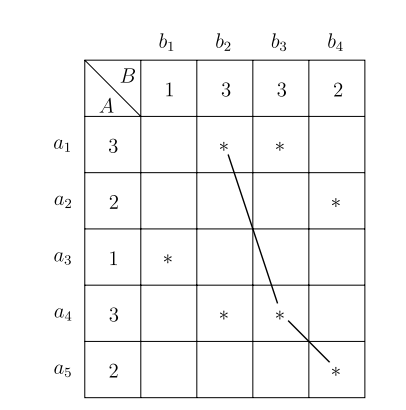 6
Case 1(not match)(1/3)
add the longest path among all paths in L(i − 1, j) ∪ L(i, j − 1)
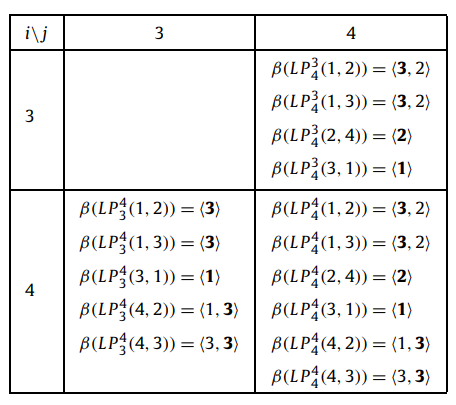 7
Case 1(not match) (2/3)
add the longest path among all paths in L(i − 1, j) ∪ L(i, j − 1)
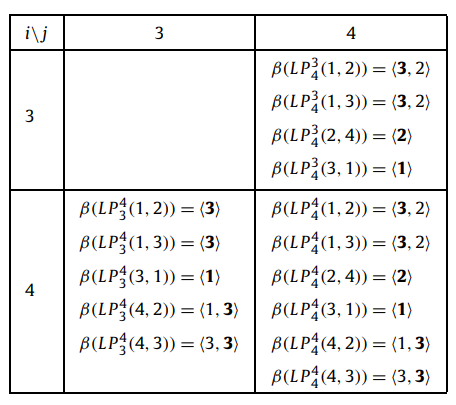 8
Case 1(not match) (3/3)
add the longest path among all paths in L(i − 1, j) ∪ L(i, j − 1)
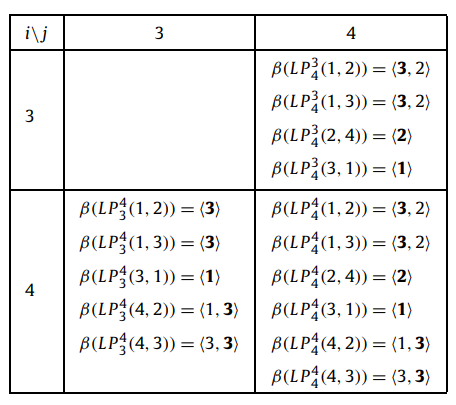 9
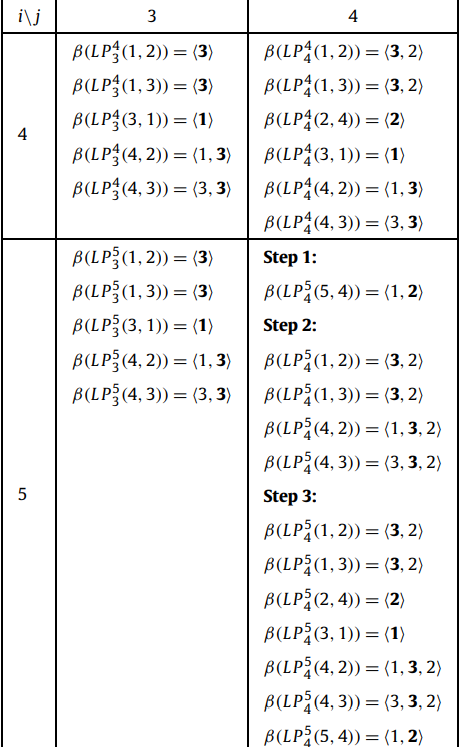 Case 2 (match)(1/3)
10
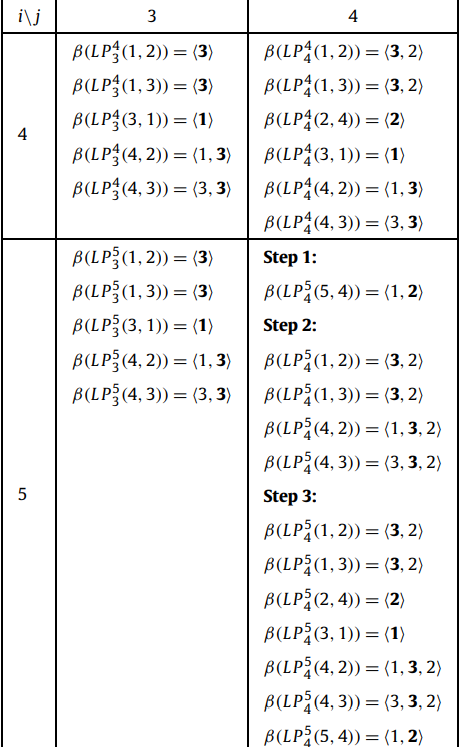 Case 2 (match)(2/3)
11
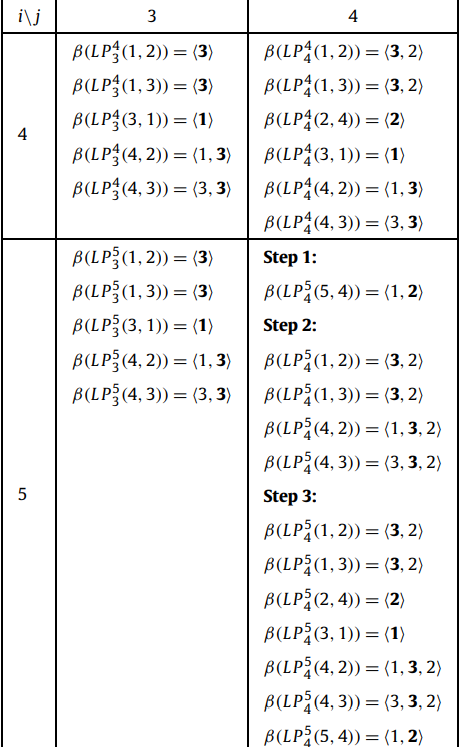 Case 2 (match)(2/3)
Step 3:
L(i − 1, j) ∪ L(i, j − 1) ∪ L’ (i, j)
12
Simplify
13
Remove all dominated
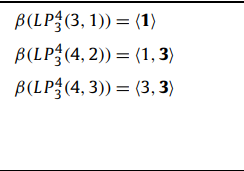 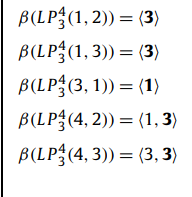 14
Removed redundant
如果經過step1之後還有每個長度還有大於一個的話，就留第一個



                                                     =>
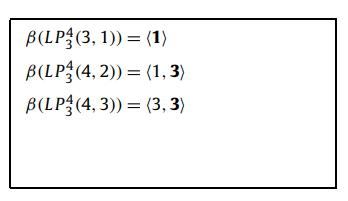 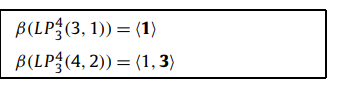 15
=>
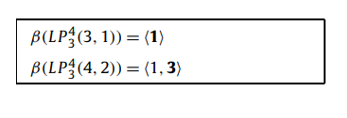 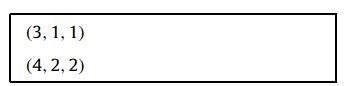 16
Recursive formula
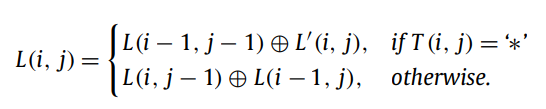 17
Conclusion
Time complexity : O(nml)
Space complexity : O(nm)
18
[Speaker Notes: 可能可以到O(nm)]
Thanks
19